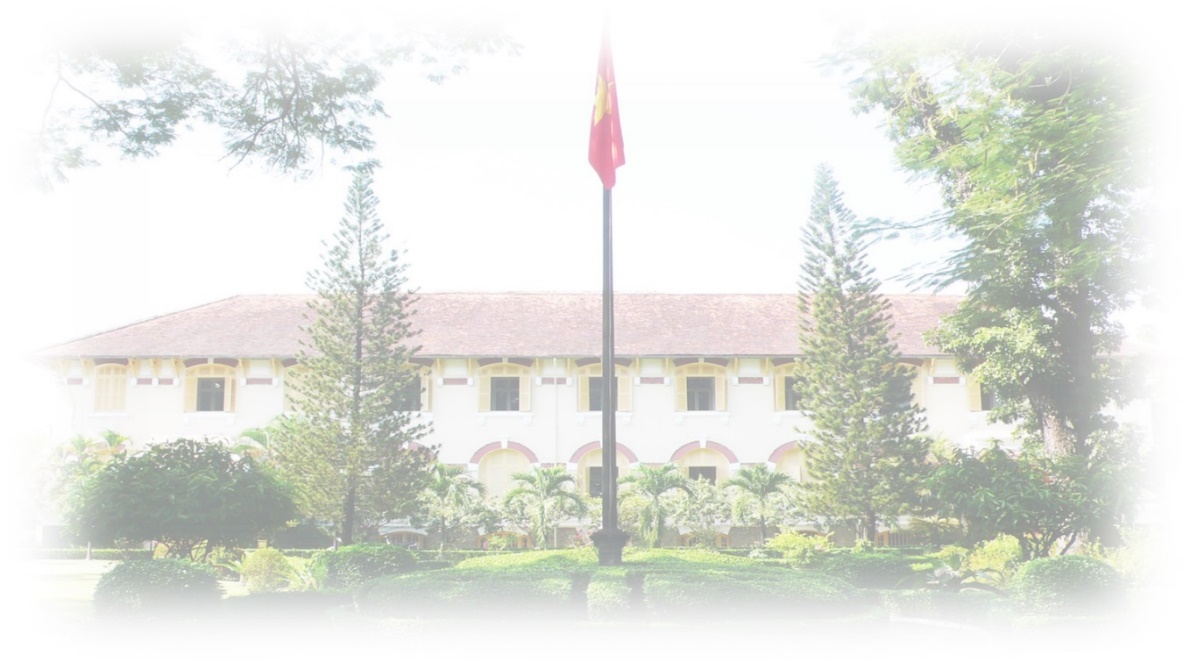 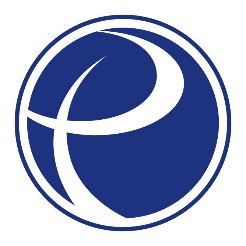 BỘ Y TẾVIỆN PASTEUR TP.HCM
GIỚI THIỆU ỨNG DỤNG BLUEZONE TRONG KIỂM SOÁT COVID-19
Giới thiệu ứng dụng Bluezone
Ứng dụng gồm 2 thành phần chính: Trung tâm xử lý dữ liệu (viết tắt là Hệ thống) và Ứng dụng trên điện thoại của người dân (viết tắt là App).
Bluezone sử dụng công nghệ Bluetooth BLE nhằm phát hiện những người tiếp xúc gần với người nhiễm qua Smartphone.
2
Ưu điểm khi sử dụng
Nhanh chóng
Chính xác
Ít tốn kém: Thay vì cách ly vài nghin người, chỉ cần cách ly vài chục người
Tiết kiệm pin: ghi nhận tiếp xúc kể cả khi điện thoại đặt trong túi, tắt màn hình
3
[Speaker Notes: + Tiết kiệm pin (1 ngày dưới 10% pin), có thể ghi nhận tiếp xúc khi máy để trong túi tắt màn hình, ghi nhận tự động, chéo cả android và iphone.]
Nguyên tắc hoạt động
Bảo mật dữ liệu: Ứng dụng chỉ lưu dữ liệu trên máy, không chuyển thông tin lên hệ thống
Không thu thập vị trí
Ẩn danh
Minh bạch
4
[Speaker Notes: Ẩn danh: Mọi người tham gia cộng đồng sẽ ẩn danh với những người khác;
 Minh bạch: Dự án được mở mã nguồn theo bản quyền GPL 3.0 giúp minh bạch các hoạt động của ứng dụng.]
Cài đặt
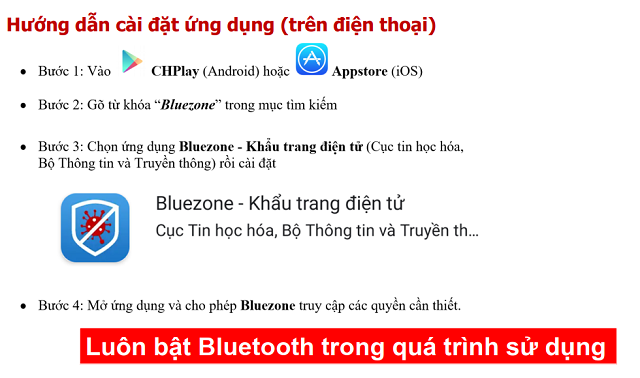 5
[Speaker Notes: Ẩn danh: Mọi người tham gia cộng đồng sẽ ẩn danh với những người khác;
 Minh bạch: Dự án được mở mã nguồn theo bản quyền GPL 3.0 giúp minh bạch các hoạt động của ứng dụng.]
Cách thức hoạt động
6
[Speaker Notes: Bước 1: Nhân viên y tế tại cơ sở điều trị đăng nhập Hệ thống.
- Bước 2: Nhân viên y tế tại cơ sở điều trị khởi tạo việc khai báo trường hợp nhiễm COVID-19 vào hệ thống. Hệ thống sẽ hiển thị một Mã khai báo F0;
- Bước 3: Nhân viên y tế tại cơ sở điều trị và F0 sử dụng điện thoại của F0 đã cài App để chọn chức năng “Chia sẻ lịch sử tiếp xúc” và nhập Mã khai báo F0 (đã có ở bước 2). Sau đó chọn chức năng “Gửi ID và lịch sử tiếp xúc” để gửi những thông tin này từ App về Hệ thống;
- Bước 4: Nhân viên y tế tại cơ sở điều trị trở lại Hệ thống, chọn trường hợp F0 đã được khai báo (lúc này đã có ID và lịch sử tiếp xúc gửi về). Sau đó chọn chức năng “Truy vết F1”. Hệ thống sẽ gửi dữ liệu của F0 đến toàn bộ các App của người dùng;
- Bước 5: App của người dùng sau khi nhận được dữ liệu của F0 (ở bước 4) sẽ tự động so khớp trên máy người dùng, nếu nghi ngờ tiếp xúc F0 thì App sẽ gửi các dữ liệu đó về Hệ thống.
Bước 6: Sau khi Hệ thống nhận được dữ liệu ở Bước 5, phần mềm sẽ tự động kiểm tra dữ liệu lịch sử nhận được và đưa ra bảng kết quả phân tích có dạng như sau:
 Bước 7: Hệ thống tổng hợp toàn bộ thông tin F1 và kết quả ở Bước 6 và chuyển đến các đơn vị y tế dự phòng để thực hiện nghiệp vụ rà soát, xác minh, phát hiện trường hợp tiếp xúc gần và các biện pháp xử lý phù hợp theo quy định./.]
Triển khai tại các tỉnh/thành phố
Tổ chức truyền thông kêu gọi người dân sử dụng qua các hình thức:
Thông qua báo chí, phương tiện truyền thông.
Thông qua các thuê bao viễn thông.
Phát động các tổ chức, đoàn thể vận động hội viên cài đặt ứng dụng.
Ưu tiên áp dụng ở các quần thể nguy cơ:  bệnh viện, cơ sở y tế, nhà thuốc bệnh nhân có triệu hô hấp
7